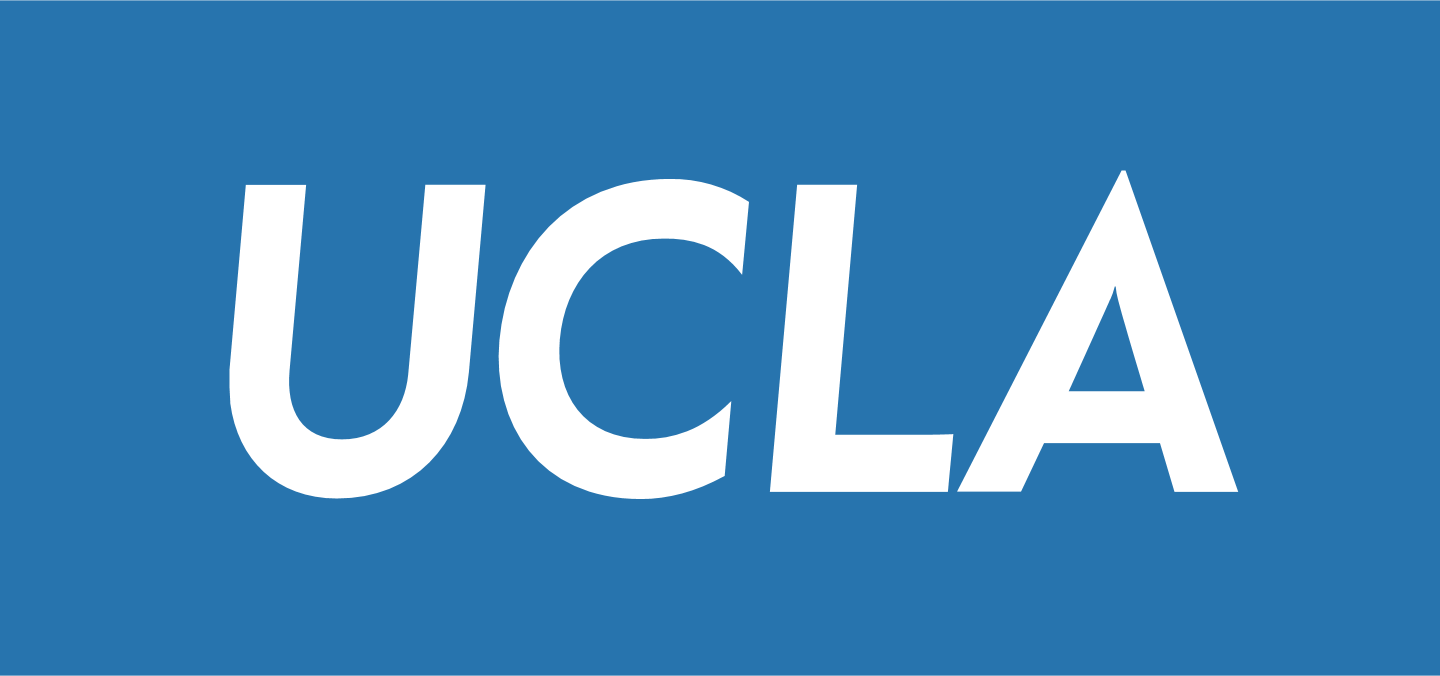 CS143Normalization
Professor Junghoo “John” Cho
Relational Design Theory
How do we design “good” tables for a relational database?
Typically, we start with E/R or UML and convert it into tables
Still, there are many choices to make in E/R (or UML) that lead to different tables. Which one is better? Which design should we choose?
Relational design theory (Normalization theory)
Theory on what are “good” table designs
Tries to minimize “redundancy” in table design
Algorithms that convert “bad” design into “good” design automatically
2
StudentClass Table
Q: Is this a good table design?
StudentClass
3
Redundancies in StudentClass Table
The same information is included multiple times
Redundancy leads to potential “anomalies” down the road
Update anomaly: Information may be updated partially and inconsistently
Q: What if a student changes the address?
Insertion anomaly: We may not include some information at all
Q: What if a student does not take any class?
Deletion anomaly: While deleting some information, we may delete others
Q: What if the only class that a student takes gets cancelled?
4
StudentClass Table
Q: Is there a better table design? What table(s) will you use?
StudentClass
5
Coming up with Better Tables
Q: Any way to arrive at the better design more systematically?
Q: Where is the redundancy from?
StudentClass
6
Intuition behind Normalization Theory
7
“Decomposing” StudentClass Table
8
Overview
Functional dependency (FD)
Definition
Trivial functional dependency
Logical implication
Closure
FD and key
Decomposition
Lossless decomposition
Boyce-Codd Normal Form (BCNF)
Definition
BCNF decomposition algorithm
Most theoretical part of the class. Pay attention!
If you can’t follow the lecture, you are unlikely to get it by reading textbook
9
Functional Dependency
Functional Dependency (FD)
11
Functional Dependency (FD)
12
Trivial Functional Dependency
X
Y
X
Y
X
Y
13
Logical Implication
14
Closure
15
Closure X+ Computation Algorithm
16
Attribute Closure Example
17
Functional Dependency and Key
18
Projecting Functional Dependency
19
Decomposition
Decomposition
21
General Decomposition
22
Lossless Decomposition
23
Lossless-Join Decomposition
Q: Decomposition into  S1(cnum, sid), S2(cnum, name). Lossless?
S2
S1
24
Lossless-Join Decomposition
Q: Decomposition into  R1(cnum, sid), R2(sid, name). Lossless?
R2
R1
25
Lossless-Join Decomposition
Q: Why is S1(cnum, sid), S2(cnum, name) lossy, but R1(cnum, sid), R2(sid, name) is not?
S1
S2
R1
R2
26
Lossless-Join Decomposition
27
Boyce-Codd Normal Form
FD, Key, and Redundancy
29
Boyce-Codd Normal Form (BCNF)
30
BCNF Example (1)
31
BCNF Example (2)
32
BCNF Violation and Table Decomposition
33
BCNF Decomposition Algorithm
34
BCNF Decomposition Example (1)
35
BCNF Decomposition Example (1)
36
BCNF Decomposition Example (2)
37
Revisiting BCNF Decomposition Algorithm
38
Uniqueness of BCNF Decomposition
39
Checking BCNF Condition
40
Good Table Design in Practice
Normalization splits tables to reduce redundancy.
However, splitting tables has negative performance implication
Example: Instructor: name, office, phone, fax 		name → office, office → (phone,fax)
(design 1) Instructor(name, office, phone, fax)
(design 2) Instructor(name, office), Office(offce, phone, fax)
Q: Retrieve (name, office, phone) from Instructor. Which design is better?
As a rule of thumb, start with normalized tables and merge them if performance is not good enough
41
What We Learned
Relational design theory
Functional dependency
Trivial functional dependency
Logical implication
Closure
Decomposition
Lossless-join decomposition
Boyce-Codd Normal Form (BCNF)
BCNF decomposition algorithm
There exist other definitions of “Normal forms”
Third normal form, Fourth normal form, …
BCNF is most useful and widely used
42